Acts 11:21-26
The Work of the church
Have the right attitude – Ephesians 5:17
Handle the Scriptures carefully – 2 Timothy 2:15
Keep clear what is taught in God’s Word1 Peter 3:15; 2 Timothy 3:16-17
Richie Thetford					  	          www.thetfordcountry.com
What do we mean“the work of the church?”
Universally
Matthew 16:18
Locally
Romans 16:16
1 Corinthians 1:2
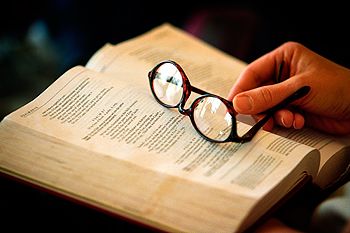 Richie Thetford					  	          www.thetfordcountry.com
What do we mean“the work of the church?”
Distinctions between:
Individual
What the individual Christian does independently as a saint
Concurrent
Two or more people doing the same thing, but without any intent to act jointly or in an organized function
Richie Thetford					  	          www.thetfordcountry.com
What do we mean“the work of the church?”
Distinctions between:
Collective
When people act with the intent to function as a unit or group
Characterized by:
A common function
A common oversight
A Common treasury
Richie Thetford					  	          www.thetfordcountry.com
The Spiritual purpose of the“local church”
To make and develop disciples
Ephesians 4:11-16
Two basic works:
Evangelism – Acts 11:21-26
Edification – Acts 15:36-41
Benevolent help for needy Christians
Acts 4:34-37; 1 Corinthians 16:1-4; Acts 6:1-7
Richie Thetford					  	          www.thetfordcountry.com
Going beyond the scriptural “work of the church”
Examples:
Social activities, recreation, entertainment
General benevolent assistanceto the public
Educational activities, schools,daycare centers
The Lord has limited the work of the local church
Richie Thetford					  	          www.thetfordcountry.com
Going beyond the scriptural “work of the church”
Not true that “the church can do anything the individual can do”
Galatians 6:9-10
1 Timothy 5:16
Those who profess no allegianceto scriptural authority might be expectedto follow their own judgment
Richie Thetford					  	          www.thetfordcountry.com
God’s word must beour authority
For the work of the church andour individual work
2 Timothy 3:16-17
Can’t be dissatisfied with“sound doctrine”
2 Timothy 4:2-4
Richie Thetford					  	          www.thetfordcountry.com
God’s word must beour authority
Think about it:
In place of scripturally authorized work, are we to substitute:
Human wisdom?
Our own preferences?
What “others” are doing?
That which seems “successful?”
We can’t go beyond the teaching of Christ
2 John 9
Richie Thetford					  	          www.thetfordcountry.com
conclusion
The Lord defines thework of the church
Colossians 3:17
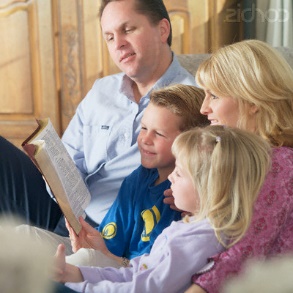 We must reject anythingnot authorized as thework of the church –and we must activelyengage in all that isinvolved in the that work
Richie Thetford					  	          www.thetfordcountry.com